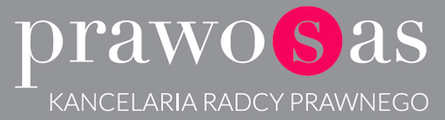 „Kult pamięci osoby zmarłej jako dobro osobiste chronione w filmie”
Lucyna Sas-Swadźbaradca prawny
CAMERIMAGE XIII Forum Prawnicze X Muza a Temida Bydgoszcz 14 listopada 2017 r.
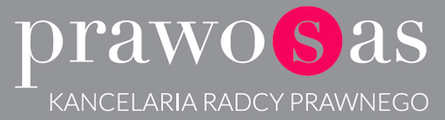 Dobra osobiste
Wartości (prawa podmiotowe) o charakterze niemajątkowym, uznawane powszechnie w społeczeństwie (odpowiadają obiektywnym kryteriom a nie tylko subiektywnym odczuciom), wiążące się z osobowością człowieka, obejmujące jego integralność fizyczną i psychiczną oraz godność i pozycję w społeczeństwie.
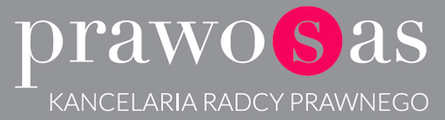 Dobra osobiste człowieka, jak w szczególności zdrowie, wolność, cześć, swoboda sumienia, nazwisko lub pseudonim, wizerunek, tajemnica korespondencji, nietykalność mieszkania, twórczość naukowa, artystyczna, wynalazcza i racjonalizatorska, pozostają pod ochroną prawa cywilnego niezależnie od ochrony przewidzianej w innych przepisach.
					art. 23 Ustawy z dnia 23 kwietnia 1964 r. 				Kodeks Cywilny (Dz. U. z dnia 18 maja 1964 r.)
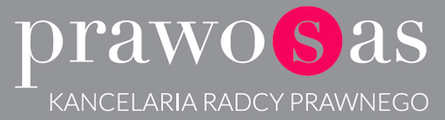 Kult pamięci osoby zmarłej jako odrębne dobro osobiste
Samoistne dobro osobiste osób bliskich zmarłego (brak zależności od zakresu ochrony dóbr osobistych osoby zmarłej – orzeczenie SN z dnia 23.09.2009r ICSK 346/08)

Dobro niejednolite: 
Kult
Prawo o charakterze materialnym dotyczące wszystkich aspektów związanych z pochówkiem osoby zmarłej 
Pamięć
Prawo do ochrony sfery uczuciowej związanej z pamięcią o osobie zmarłej
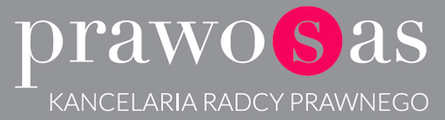 Pamięć i kult osoby zmarłej a naruszenie innych dóbr osobistych o zbliżonym charakterze
Pamięć osoby zmarłej – „cześć osoby zmarłej”
Prawo do prywatności – prawo do poszanowania życia prywatnego i rodzinnego 
Wizerunek – rozpowszechniony po śmierci jako narzędzie naruszenia pamięci osoby zmarłej
Nazwisko i pseudonim 

Wniosek: Pamięć osoby zmarłej jako „przedłużenie” ochrony dóbr osobistych zmarłego po śmierci realizowane przez osoby bliskie.
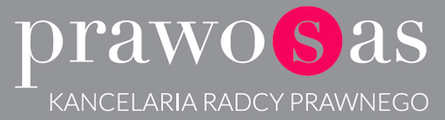 Komu przysługuje prawo do ochrony pamięci i kultu osoby zmarłej?
Krąg osób najbliższych, w szczególności rodzina – brak zamkniętego katalogu – ochrona może być uzależniona od stopnia zażyłości między członkami rodziny.
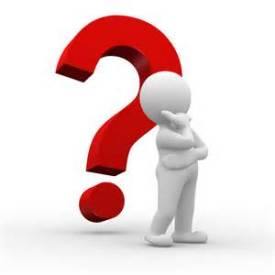 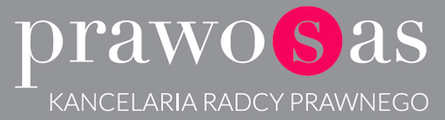 Ochrona kultu i pamięci osób zmarłych przysługuje tylko przed działaniem bezprawnym.
Co wyłącza bezprawność?

Działanie w ramach porządku prawnego,
Wykonywanie prawa podmiotowego, 
Zgoda pokrzywdzonego,
Działanie w obronie uzasadnionego interesu 

Uwaga: To naruszyciel musi wykazać, że zachodzą okoliczności wyłączające bezprawność!
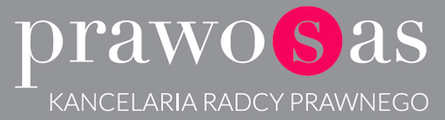 Film „Amok” w reżyserii Kasi Adamik
Film inspirowany prawdziwą historią konkretnej zbrodni nakręcony na podstawie książki mordercy pod tym samym tytułem 

Filmowcy kontra rodzina – co nie podoba się rodzinie ofiary?

Czy kinowy trailer i promocja narusza ich prawa?
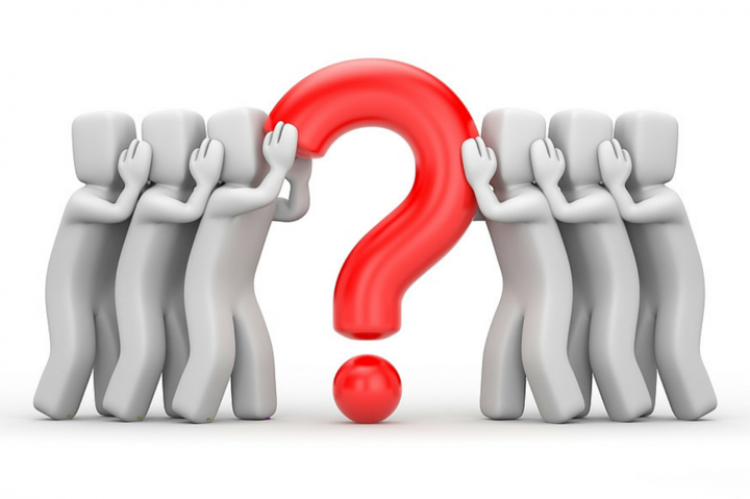 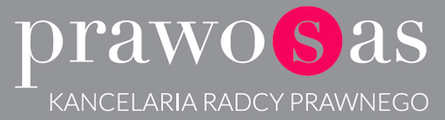 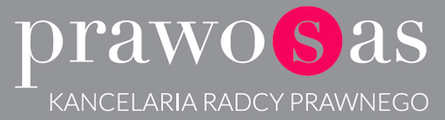 Zarzuty rodziny:
W zwiastunie wykorzystano stronę gazety The Independent – fotokopia z inicjałami ofiary;
W filmie nie zostały zmienione dane Krystiana Bali przez co łatwa jest identyfikacja personaliów ofiary;
Film i jego zwiastun naruszają ich prawo do prywatności. 

„Wykorzystanie osoby i zbrodni na nim popełnionej do promocji filmu narusza dobra osobiste jego rodziny w postaci prawa do prywatności w sferze uczuć związanych z kultem pamięci osoby zmarłej” mówi mecenas Joanna Lasota pełnomocnik rodziny ofiary (źródło: Wyborcza.pl z dnia 17.02.2017).
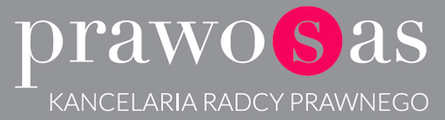 Co robi rodzina?

Rodzina ofiary występuje z wnioskiem o zabezpieczenie swoich praw. 

Sąd Okręgowy we Wrocławiu w dniu 15.02.2017 r. udziela zabezpieczenia poprzez zakaz dla dystrybutora filmu Kino Świat wykorzystania w materiałach promujących film imienia i nazwiska ofiary oraz innych wrażliwych danych dotyczących jego i jego życia osobistego, oddala natomiast wniosek by zakazać wykorzystywania przy promocji filmu szczegółów zbrodni.
Sąd Apelacyjny we Wrocławiu w dniu 12.05.2017 r. zmienia to postanowienie dodatkowo nakazując obowiązanemu zaprzestania rozpowszechniania informacji dotyczących okoliczności zabójstwa.
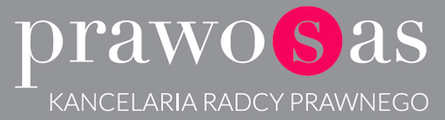 Co robi producent?

Producent pozywa rodzinę i żąda przeprosin za publiczne krytykowanie filmu oraz wpłaty 60 tys. złotych na cel społeczny.

W Sądzie Okręgowym we Wrocławiu toczy się postępowanie, w którym pełnomocnik producenta firmy K&K Select z Rzeszowa adw. Karol Węgliński tłumaczył, że firma musiała się bronić przed nieuzasadnioną krytyką, która miała zaszkodzić produkcji.

Sąd w dniu 26.10.2017r. oddala powództwo producenta nie dopatrując się w działaniach pozwanych zarzucanym im czynów.
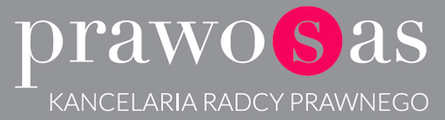 Granica pomiędzy wolnością twórcy a ochroną dóbr osobistych
Czy film „Amok” narusza dobra osobiste rodziny ofiary?
A może te dobra narusza promocja filmu?
Jakie są dopuszczalne granice promocji i reklamy? 
Jakie dobra osobiste zostały naruszone? 
Czy jest to prawo do kultu i pamięci? 
Jeżeli tak to jakie są jego granice?  
Czy mieści się w nich prawo do prywatności?
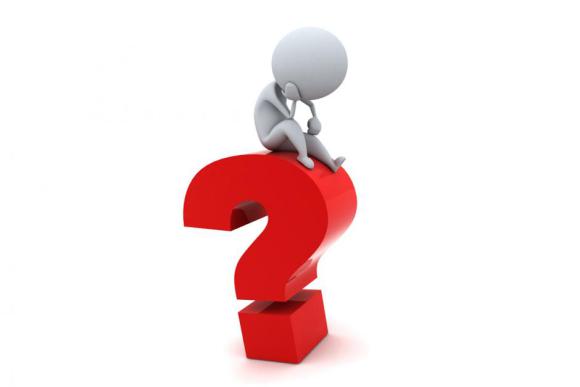 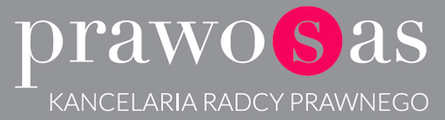 … i więcej pytań!
A może jest to nowe dobro osobiste, które należy wyodrębnić? 

Spokój rodziny?

Czy trend rozszerzania katalogu dóbr osobistych jest prawidłowy?
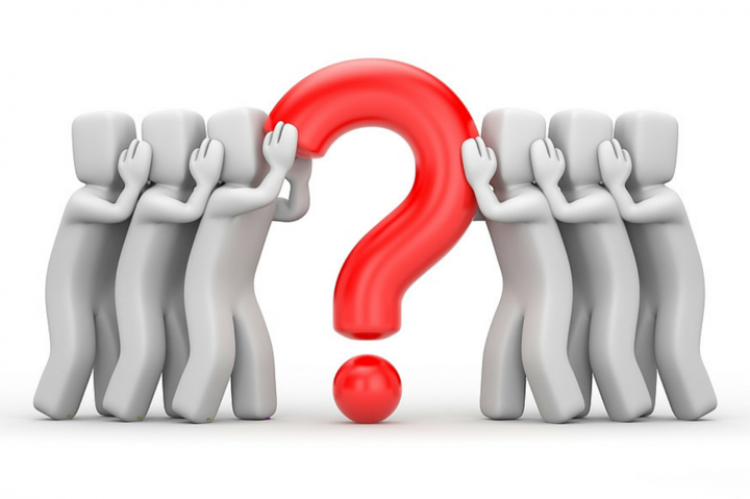 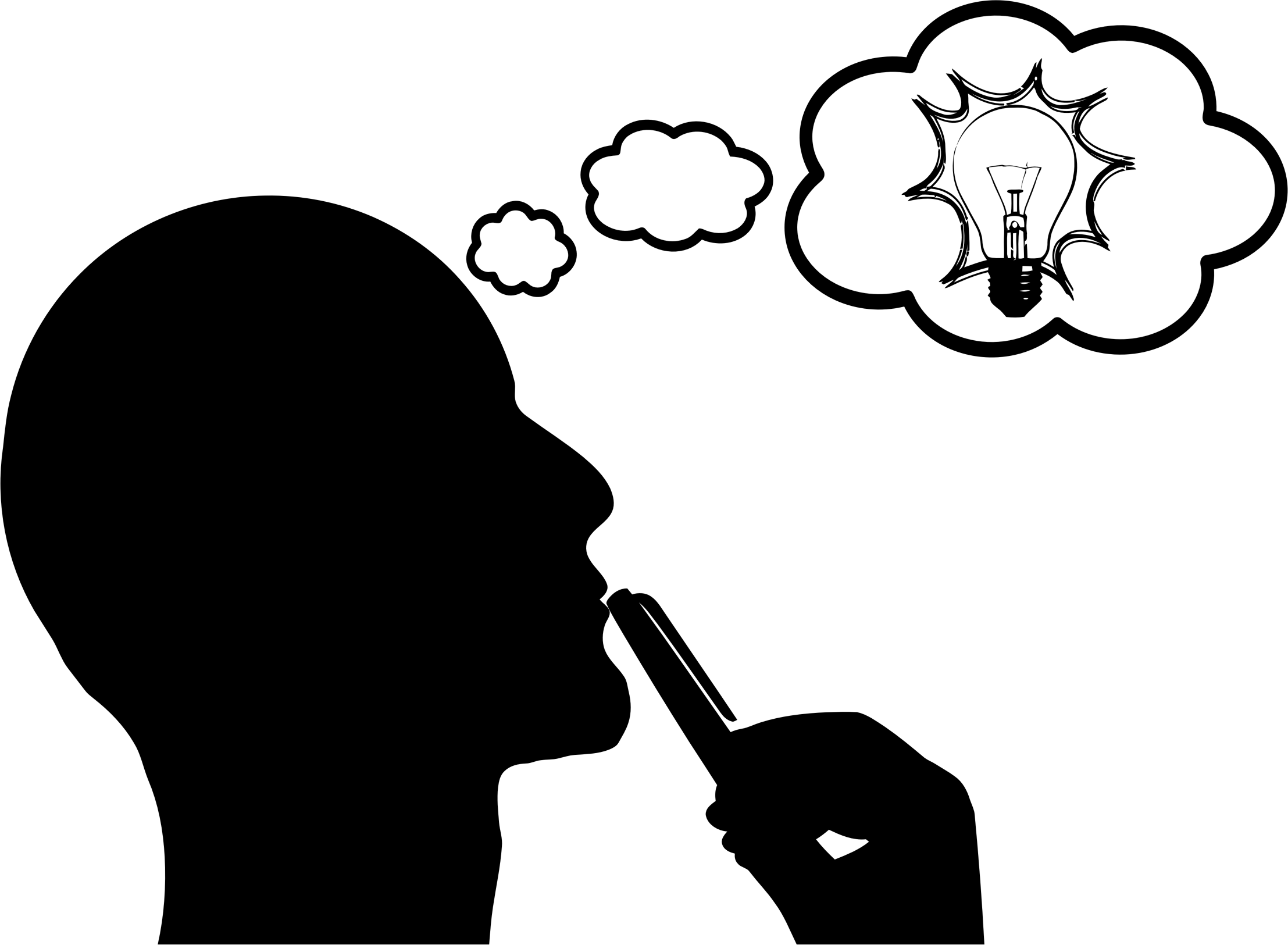 [Speaker Notes: First idea of Uber-like service for collecting samples

First idea of Uber-like service was not viable.
Discovered two things through talking with industry experts:
found real problem
pivot]
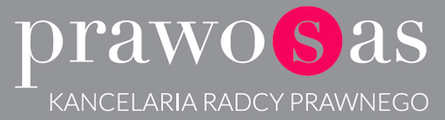 Dziękuję bardzo za uwagę.